Introductory Concepts in Nutrition
Topic 6
Nutritional assessment: Direct and indirect methods
Susmita Ghosh, MS
Dr. Ratthiphone Oula, MD, MCN
Dr. Nilupa S. Gunaratna, MS, PhD
Training by Applied Nutrition Research Capacity Building (ANRCB), a project of the Lao American Nutrition Initiative (LANI)
This work is made possible through support from USAID/Laos as a supplement to a USAID Cooperative Agreement #7200AA18CA00009 (LASER-PULSE) to Purdue University. Contents reflect the views of the author(s) and do not necessarily reflect those of USAID. 
For more information, please contact Catholic Relief Services Laos.
[Speaker Notes: Goal:  60 minutes

Welcome to the ANRCB Project’s Module on Introductory Concepts in Nutrition.  In this video, we will discuss …]
Learning objectives
By the end of topic 6, participants will be able:
To explain the importance of nutritional assessment for indicating nutritional well-being.
To recognize different nutritional assessment methods and their purposes and applications.
To explain how nutritional assessment helps to indicate the nutritional status of an individual, community, or population group, track healthy growth of children, and identify risk of non-communicable diseases.
ANRCB   |   2
Nutritional status
Nutritional status is the current body status of a person or a population group, related to their state of nourishment (the consumption and utilization of nutrients)
Nutritional status is determined by a complex interaction between internal (constitutional) factors and external (environmental) factors:
Internal factors include age, sex, eating behavior, physical activity, and diseases
External factors include food safety, culture, and social and economic circumstances
ANRCB   |   3
Source: Gibson, 2005
Nutritional assessment
Nutritional assessment and analysis
Nutritional assessment is the interpretation of anthropometric, biochemical (laboratory), clinical, and dietary data to determine whether a person or group of people are well-nourished or malnourished 
Nutritional status is assessed by direct and indirect methods
Direct methods deal with individuals, while indirect methods use community indices that reflect the community’s nutritional status
ASSESSMENT
of the nutritional situation in target population
ACTION
based on the analysis and available resources
ANALYSIS
of the causes of the problem
ANRCB   |   4
Source: Gibson, 2005
Source: UNICEF, Triple A cycle
[Speaker Notes: It includes taking anthropometric measurements and collecting information about a client’s medical history, clinical and biochemical characteristics, dietary practices, current treatment, and food security situation. 
Gibson, 2005]
Nutritional assessment at different levels
Data can be available at multiple levels: countries, communities, households, and individuals.  Some examples:
Countries:  Food balance sheets are constructed using country-level data for individual food commodities
Communities:  Food prices are observed at markets where products are bought and sold
Households:  Household food consumption
Individuals:  Anthropometric (body) measurements or biochemical measurements (biomarkers)
Individuals
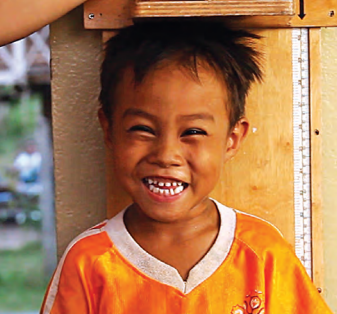 Modified from: Lele, U., Masters, W. A., Kinabo, J., Meenakshi, J. V., Ramaswami, B., Tagwireyi, J., & Goswami, S. (2016). Measuring food and nutrition security: An independent technical assessment and user’s guide for existing indicators. Rome: Food Security Information Network, Measuring Food and Nutrition Security Technical Working Group, 177.
ANRCB   |   5
[Speaker Notes: https://openknowledge.worldbank.org/handle/10986/24953
This socio ecological approach to categorize the underlying data helpful when indicators combine measures from different scales, as in the Prevalence of Undernourishment 9PoU) which includes the data observed at national, household and individual scales
Sometimes socio ecological approach use the pairs of people such as the mother child dyad measured in breastfeeding indicators/ the community level measures in WASH indicators
Different scales indicators can be combined to get the multidimensional measures such as global hunger index (GHI) for year to year comparison]
Purpose and application of nutritional assessment
Different types of direct nutritional assessment
Nutritional assessment is used:
To identify individuals or population groups at risk of becoming malnourished 
To develop health care programs that address community needs as identified by the evaluation
To assess the efficacy of the nutritional interventions and programs
ANRCB   |   6
Source: https://www.who.int/data/nutrition/nlis/info/vitamin-a-deficiency
Anthropometric assessment
Provides a valuable assessment of nutritional status in a population (children or adults).
Rationale for children:  All of the world’s children grow similarly, if they are fed well, receive good care, and remain free of infectious diseases and deprivations
Anthropometric measurements are quantitative, noninvasive, less expensive, and require less training, equipment, and supplies
The core elements of anthropometry are height (or recumbent length for very young children),weight, and body proportions.
Different anthropometric measures such as waist circumference (WC), hip circumference (HC), body mass index (BMI), waist-to-hip ratio, and waist-to-height ratio are commonly used to predict risk of non-communicable disease such as diabetes and hypertension.
ANRCB   |   7
Source: World Health Organization. (2006). WHO child growth standards: length/height-for-age, weight-for-age, weight-for-length, weight-for-height and body mass index-for-age: methods and development. World Health Organization.
Anthropometric measurement
Weight: Weight is measured for children and as well as for adults to identify the normal growth for children and find out the risk of non-communicable disease for adults.
Calibrated beam or a digital infant scale is used to measure weight for children
A balanced floor scale or electronic floor scale is used to measure weight for adults
Recumbent length: Recumbent length is measured for children under 2 years of age.
Height: Height is measured for children 2 years and older who are more than 87 cm tall and for adults. 
Measuring height requires a standard measuring board with a moveable headboard (stadiometer) attached to a flat wall. Length is measured on a flat surface with a movable footboard.
ANRCB   |   8
Source: ANTHROPOMETRIC MEASUREMENTS (ca.gov)
Anthropometric measurement
Head circumference: Head circumference is a measurement of a child's head around its largest area
The head circumference of infants increases rapidly in the first 2 years of life
Increase in head circumference in the first 2 years of life is affected by nutritional status and non-nutritional factors
Mid upper arm circumference: MUAC is a measure of the sum of the muscle and subcutaneous fat in the upper arm. 
With acute malnutrition, both fat and muscle are reduced in the upper arm
It can be used as an indicator for body composition in adults and children
ANRCB   |   9
Source: ANTHROPOMETRIC MEASUREMENTS (ca.gov)
[Speaker Notes: MUAC is commonly used in the community to identify and refer children 6−59 months of age with acute malnutrition, and either MUAC or WHZ is used in health facilities to diagnose children with acute malnutrition and enroll them in treatment]
Anthropometric measurement
Hip and waist measurement: Waist circumference is measured halfway between the lower ribs and the iliac crest, while hip circumference is measured at the largest circumference around the buttocks. 
Waist circumference is related to insulin resistance
A waist circumference greater than 94 cm in men and 80 cm in women has been associated with increased risk for cardiovascular disease
ANRCB   |   10
Source: ANTHROPOMETRIC MEASUREMENTS (ca.gov)
[Speaker Notes: Iliac crest – curved area at top of ilium (big bones of the pelvis)]
Nutritional indices
Most single anthropometric measurements do not specifically assess nutritional status
Nutritional indices are derived by combining two or more anthropometric measurements
Different types of nutritional indices are:
Body mass index (BMI)
Waist-to-hip ratio (WHR)
Weight-for-height z-score
ANRCB   |   11
Source: DAPA Measurement Toolkit (mrc.ac.uk)
Nutritional indices
Body mass index (BMI): an anthropometric indicator based on weight-to-height ratio. It is estimated by dividing weight (kg) by height squared (m2). 
Adults are considered malnourished if their BMI is less than 18.5, normal from 18.5 to 24.9, and overweight if ≥ 25
Weight-for-height: an indicator of body composition.
Depends on sex and age 
Waist-to-hip ratio (WHR): Waist circumference divided by hip circumference. 
Cutoffs for WHR are ≥ 0.85 for women and ≥ 1.00 for men
ANRCB   |   12
Source: DAPA Measurement Toolkit (mrc.ac.uk)
[Speaker Notes: For later – weight for height in adults
Reference values by age, sex, and frame size can be used to estimate desirable body weights (% desirable body weight = (actual weight / ideal body weight) x 100), which are categorized by cutoff points.
Review cutoffs for WHR]
Biochemical methods
Biochemical data can identify or diagnose a nutritional problem, including nutrient deficiencies and/or toxicities, in an individual.
It can also be used to assess the nutritional status of a population.
Biochemical measurements can reflect the immediate past intake of nutrients, or the changes produced by a long-standing deficient intake.
Biochemical parameters can be used for acute or subclinical conditions when other methods of nutritional assessment fail to identify a condition.
Some biochemical measurements are affected by other factors (for example, inflammation)
ANRCB   |   13
Source: Biochemical methods in nutritional assessment (cambridge.org)
Biochemical methods
Biochemical assessment includes two types of test: static and functional.
 Static tests include:
Measurement of nutrient concentration in blood, urinary excretion and urinary metabolites of a nutrient, abnormal metabolites in urine/blood due to nutrient deficiency
Measurement of changes in blood constituents or enzyme activities 
Measurement of ‘tissue specific’ chemical markers
Saturation, loading, and isotope tests
Functional tests reflect the failure of function or physiologic process as a result of nutritional deficiency. 
For example: visual adaption to darkness will be compromised by vitamin A deficiency
ANRCB   |   14
Source: Biochemical methods in nutritional assessment (cambridge.org) & Biochemical Assessment PowerPoint (slideshare.net)
Stages of vitamin A deficiency
Mild to moderate deficiencies can have no clinical signs but still affect a person’s well-being and development. 
Clinical signs appear only with extreme micronutrient deficiency.
Clinical signs observed in a population indicate that a substantial proportion of the population suffers from deficiency, affecting health and development.
Vitamin A Deficiency
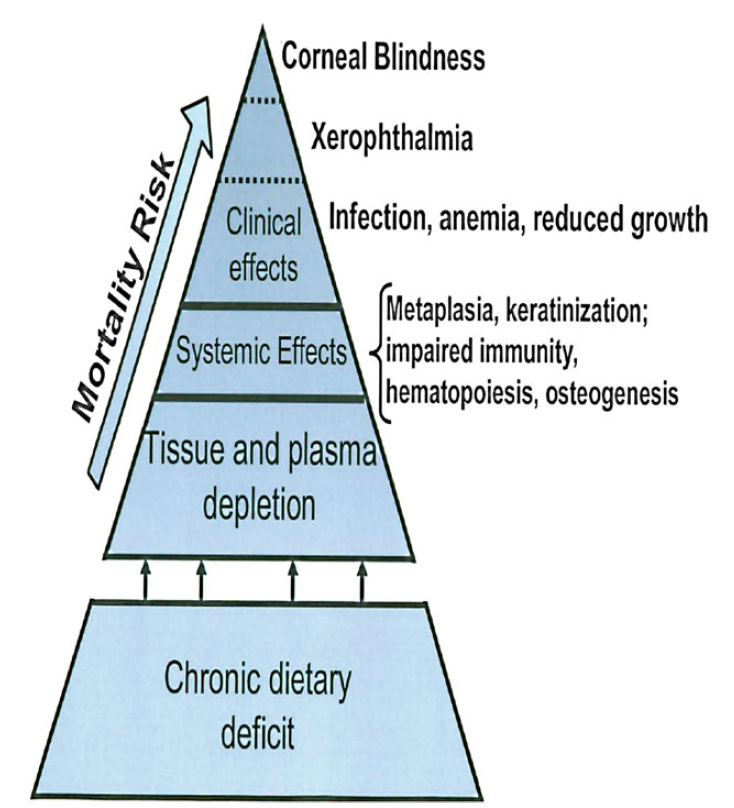 ANRCB   |   15
Figure: De Pee, S., Taren, D. and Bloem, M.W. eds., 2017
Evaluation of vitamin A status
Vitamin A deficiency results from a dietary intake of vitamin A that is inadequate to satisfy physiological needs. 
It may be exacerbated by high rates of infection, especially diarrhea and measles
Retinol is the main circulating form of vitamin A in blood and plasma 
Serum retinol levels reflect liver vitamin A stores when they are severely depleted or extremely high
Serum retinol is best used for the assessment of subclinical/biochemical vitamin A deficiency in a population (not in an individual)
A plasma or serum retinol concentration <0.70 μmol/L indicates subclinical vitamin A deficiency in children and adults, and a concentration of <0.35 µmol/L indicates severe vitamin A deficiency
ANRCB   |   16
Source: Tanumihardjo et al., 2016
[Speaker Notes: Tanumihardjo, S. A., Russell, R. M., Stephensen, C. B., Gannon, B. M., Craft, N. E., Haskell, M. J., Lietz, G., Schulze, K., & Raiten, D. J. (2016). Biomarkers of Nutrition for Development (BOND)-Vitamin A Review. The Journal of nutrition, 146(9), 1816S–48S. https://doi.org/10.3945/jn.115.229708]
Evaluation of iodine status
Urinary iodine concentration is currently the most practical biochemical marker for iodine status. 
This approach assesses iodine status only at the time of measurement, whereas thyroid size reflects iodine nutrition over months or years. 
Therefore, even though populations may have attained iodine sufficiency on the basis of median urinary iodine concentration, goiter may persist, even in children.
ANRCB   |   17
Source: Eastman, C.J. and Zimmermann, M.B., 2018.
Epidemiological criteria for assessing iodine nutrition based on median urinary iodine concentrations of school-age children (≥6 years)
*Applies to adults, but not to pregnant and lactating mother
ANRCB   |   18
Source: Eastman, C.J. and Zimmermann, M.B., 2018.
[Speaker Notes: Eastman CJ, Zimmermann MB. The Iodine Deficiency Disorders. [Updated 2018 Feb 6]. In: Feingold KR, Anawalt B, Boyce A, et al., editors. Endotext [Internet]. South Dartmouth (MA): MDText.com, Inc.; 2000-. Available from: https://www.ncbi.nlm.nih.gov/books/NBK285556/]
Evaluation of iron status
Heme iron may be found in meat, poultry, fish 
Non-heme iron may be found in cereal, greens, peas/beans, eggs, dried fruits
Vitamin C improves iron absorption. Vitamin C may be found in fruits such as oranges, guava, lemon, etc. 
Stages of iron deficiency: 
Depletion present with decreased serum ferritin
Iron deficiency present with decreased transferrin saturation 
Iron deficiency anemia present with decreased hemoglobin (Hgb) and decreased mean corpuscular volume (MCV)
ANRCB   |   19
Source: Lee, Robert and Nieman, David. Nutritional Assessment 5th edition. McGraw Hill 2010.
[Speaker Notes: Lee, Robert and Nieman, David. Nutritional Assessment 5th edition. McGraw Hill 2010.]
Indicators used to detect iron deficiency and iron deficiency anemia
Assessment of iron deficiency and iron deficiency anemia
ANRCB   |   20
Source of table: de Pee, S., Taren, D., & Bloem, M. W. (Eds.). (2017). Nutrition and health in a developing world (3rd ed.). Humana Press. DOI 10.1007/978-3-319-43739-2
[Speaker Notes: 29. WHO. Haemoglobin concentrations for the diagnosis of anaemia and assessment of severity. Vitamin and mineral
nutrition information system. Geneva: World Health Organization (WHO/NMH/NHD/MNM/11.1); 2011.
Available from: http://www.who.int/vmnis/indicators/haemoglobinpdf.
30. Gibson R. Principles of nutritional assessment. 2nd ed. Oxford: Oxford University Press; 2005. 32. Lynch S, Green R. Assessment of nutritional anemias. In: Ramakrishnan U, editor. Boca Raton: Nutritional
Anemias, CRC Press LLC; 2001. p. 23–42.129. WHO. Serum ferritin concentrations for the assessment of iron status and iron deficiency in populations. Vitamin
and mineral nutrition information system. Geneva: World Health Organization,
WHO/NMH/NHD/MNM/11.2;2011. Available from: http://www.who.int/vmnis/indicators/serum_ferritinpdf.
130. WHO. Assessing the iron status of populations: report of a joint World Health Organization/Centers for Disease
Control and Prevention technical consultation on the assessment of iron status at the population level. 2nd edn.
Geneva: World Health Organization; 2007. Available from: http://www.who.int/nutrition/publications/
micronutrients/anaemia_iron_deficiency/9789241596107.pdf.]
Evaluation of iron status
Serum ferritin combines with Fe and is stored in liver, spleen, and bone marrow. 
Most sensitive and best test to detect early iron deficiency
Transferrin carries Fe in blood. Associated and used to calculate TIBC (total iron binding capacity). 
When TIBC goes up, iron level is low. When TIBC goes down, iron level is high. 
Hemoglobin (Hgb) is the molecule in red blood cells (RBCs) that holds iron and allows the cells to carry oxygen to the body tissues. 
Hematocrit (Hct) is expressed as RBCs as a percentage of total blood volume.
ANRCB   |   21
Source: Lee, Robert and Nieman, David. Nutritional Assessment 5th edition. McGraw Hill 2010.
[Speaker Notes: Lee, Robert and Nieman, David. Nutritional Assessment 5th edition. McGraw Hill 2010.]
Limitations of biochemical methods
Measurement error is possible; measurement error is the difference between the true value of the biomarker and the measured value. 
Measurement error can be happened either by biological (preanalytical) or laboratory (analytical) error. 
Some biomarkers can have day-to-day or even within-day variability.
Some nutrients do not have good, specific biomarkers.
Biochemical assessments require training, equipment, and supplies, which can be costly.
As with all nutritional assessment, consent is important, and biochemical assessments in particular can be invasive.
ANRCB   |   22
Source: Laboratory Issues: Use of Nutritional Biomarkers | The Journal of Nutrition | Oxford Academic (oup.com) & Biomarkers: Potential Uses and Limitations (nih.gov)
[Speaker Notes: Laboratory Issues: Use of Nutritional Biomarkers | The Journal of Nutrition | Oxford Academic (oup.com)
Biomarkers: Potential Uses and Limitations (nih.gov)]
Clinical methods
Clinical assessment includes checking for visible signs of nutritional deficiencies such as bilateral pitting edema, emaciation (a sign of wasting, which is loss of muscle and fat tissue as a result of low energy intake and/or nutrient loss from infection), hair loss, and changes in hair color.
Clinical nutrition assessment also includes checking for or asking clients about symptoms of infection that can increase nutrient needs (e.g., fever) and nutrient loss (e.g., diarrhea and vomiting), as well as medical conditions (e.g., HIV, celiac disease) that impair digestion and nutrient absorption and increase the risk of developing malnutrition
ANRCB   |   23
Source: Module 2. Nutrition Assessment and Classification (NACS User's Guide) (fantaproject.org)
Sign and symptoms of marasmus and kwashiorkor
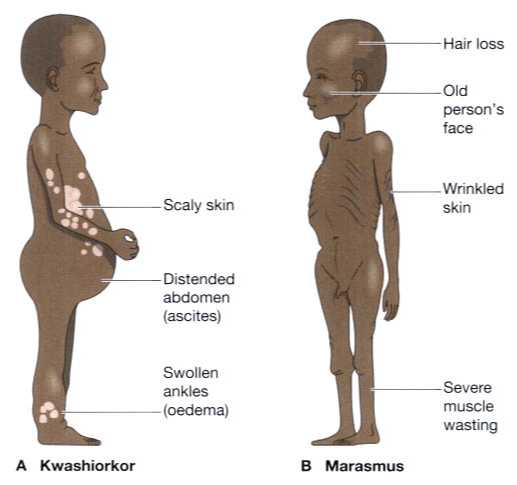 ANRCB   |   24
[Speaker Notes: Haven’t found any Asian kid photo]
Clinical signs and symptoms of micronutrient deficiency
Source of table: de Pee, S., Taren, D., & Bloem, M. W. (Eds.). (2017). Nutrition and health in a developing world (3rd ed.). Humana Press. DOI 10.1007/978-3-319-43739-2
ANRCB   |   25
[Speaker Notes: Taken from the book “Nutrition and health in a developing world”]
Clinical signs and symptoms of micronutrient deficiency (continued)
Source of table: de Pee, S., Taren, D., & Bloem, M. W. (Eds.). (2017). Nutrition and health in a developing world (3rd ed.). Humana Press. DOI 10.1007/978-3-319-43739-2
ANRCB   |   26
Clinical signs and symptoms of micronutrient deficiency (continued)
Source of table: de Pee, S., Taren, D., & Bloem, M. W. (Eds.). (2017). Nutrition and health in a developing world (3rd ed.). Humana Press. DOI 10.1007/978-3-319-43739-2
ANRCB   |   27
Clinical signs and symptoms of micronutrient deficiency (continued)
ANRCB   |   28
Source of table: de Pee, S., Taren, D., & Bloem, M. W. (Eds.). (2017). Nutrition and health in a developing world (3rd ed.). Humana Press. DOI 10.1007/978-3-319-43739-2
[Speaker Notes: Adapted from: Overview_of_micronutrient_deficiency_disorders_and_clinical_signs.ppt. www.micronutrient.org/
nutritiontoolkit/ModuleFolders/3.Indicators%5CClinical%5CTools%5C
Gallagher [136]
Marks [137]
Allen et al. [138]
Tulchinsky [139]

136. Gallagher ML. Intake: the nutrients and their metabolism. In: Mahan LK, Escott-Stump S, Raymond JL, editors.
Krause’s food and the nutrition care process, 13th ed. St. Louis: Elsevier Saunders; 2012. p. 32–128.
137. Marks J. The vitamins: their role in medical practice. Boston: Springer MTP Press Limited; 1985.
138. Allen L, de Benoist B, Dary O, Hurrell R. Guidelines on food fortification with micronutrients. Geneva: World
Health Organization and Food and Agricultural Organization of the United Nations; 2006.
139. Tulchinsky TH. Micronutrient deficiency conditions: global health issues. Public Health Rev. 2010;32:243–55.]
Dietary methods
Dietary assessment provides information on dietary quality and quantity of macro- and micronutrients consumed by an individual or population.
Dietary assessment can be used to determine excess intakes (especially of calories) as well as nutrient deficiencies from a poor diet.
Dietary assessment can identify risk factors that can lead to non-communicable diseases such as diabetes, cardiovascular diseases, and cancer.
Salt, sugar, fat, ultra-processed foods
ANRCB   |   29
Source: Dietary assessment (fao.org)
Dietary assessment methods
ANRCB   |   30
Source: Adapted from Dietary assessment (fao.org)
24-hour recall
A 24-hour dietary recall (24HR) is a structured interview intended to capture detailed information about all foods and beverages eaten by a respondent in the past 24 hours.
This can be done via a face-to-face interview or telephone. 
The interview is often structured, with a standardized and pretested protocol involving probing questions that help the respondent remember all the items consumed and relevant food and beverage descriptions.
Information on food type, preparation methods, recipes, brand names of commercial products, and estimated portion size are usually required.
Trained staff must conduct the interview to prompt for details, such as cooking methods, portion sizes, beverages, snacking, and consumption outside the home.
ANRCB   |   31
Source: 24-hour Dietary Recall (24HR) At a Glance | Dietary Assessment Primer (cancer.gov)
Portion size used in dietary assessment
Generally, individuals are unable to describe portion size accurately
They would have difficulties conceptualizing serving sizes, thus standardized portion sizes are used 
To help quantify the amount of a food consumed, use: 
Portion size estimation aids (photographs, everyday reference objects, household utensils, 3-D food models, containers with rice or beans
Categorical sizes (small, medium, large)
Measurement using household utensils and food units (1 slice, 1 egg)
Standard units of measurement (gram, ounce, millimeters) 
Other quantifying components (e.g., food models, cardboard cut-outs, etc.)
ANRCB   |   32
Source: Dietary assessment methods in epidemiologic studies (nih.gov)
Portion size and toolkits used in dietary assessment
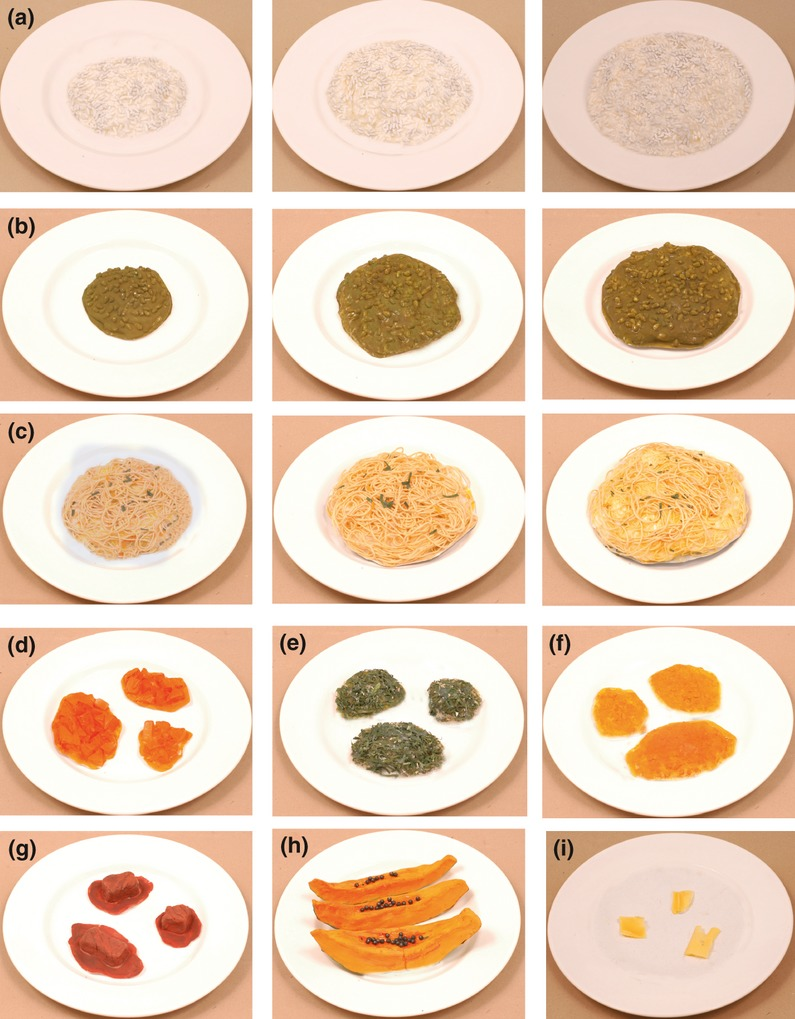 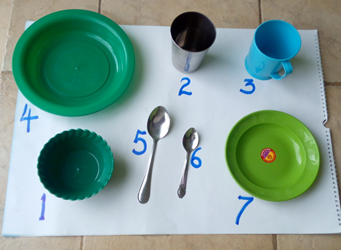 Photo credit: Stella Nyamsangia; photo was taken in Tanzania
Photographs of food models depicting different portion sizes. (a) Rice, (b) green gram, (c) noodles, (d) carrots, (e) dark green leafy vegetables, (f) lentils, (g) fish, (h) papaya, (i) butter.
ANRCB   |   33
Source: Lanerolle, 2013
[Speaker Notes: Food models for portion size estimation of Asian foods - Lanerolle - 2013 - Journal of Human Nutrition and Dietetics - Wiley Online Library]
Food frequency questionnaire
A food frequency questionnaire (FFQ) consists of a finite list of foods and beverages with response categories to indicate usual frequency of consumption over a specified time period.
FFQ rely on a longer recall period to capture foods that are not consumed every day but are still part of an individual's typical diet.
FFQs can be self-administered or conducted by an interviewer, for example, when literacy is low.
ANRCB   |   34
Source: Food Frequency Questionnaire at a Glance | Dietary Assessment Primer (cancer.gov)
Dietary diversity
Dietary diversity can be measured at either the household or individual level.
Household dietary diversity has been shown to be associated with caloric and protein adequacy and household income.
Individual dietary diversity indices, specifically the Minimum Dietary Diversity for Women (MDD-W) and the Minimum Dietary Diversity (MDD) for children 6-23 months, have been shown to be a rough proxy for diet quality and nutrient adequacy.
ANRCB   |   35
Source: https://inddex.nutrition.tufts.edu/data4diets/data-source/dietary-diversity
Approaches to measure dietary diversity
ANRCB   |   36
*Women of reproductive age
Source: https://inddex.nutrition.tufts.edu/data4diets/data-source/dietary-diversity
[Speaker Notes: (FAO & FHI, 2016; Moursi et al., 2008)]
Vital health statistics as indirect nutritional assessment method
An analysis of vital statistics such as mortality and morbidity data will identify groups at high risk and indicate the extent of that risk.
Mortality in the under-5 age group is particularly related to malnutrition. Infant mortality rate, rate of low-birth-weight babies, and life expectancy can also be used as malnutrition indicators. 
These rates are influenced by nutritional status and are useful for understanding the nutritional status of a population. However, mortality data alone do not provide a satisfactory picture of the nutritional status of a population.
Data on morbidity (e.g., hospital data or data from community health and morbidity surveys) particularly in relation to protein energy malnutrition, anemia, xeropthalmia, and other vitamin deficiencies, endemic goiter, diarrhea, measles, and parasitic infestations can be valuable in providing additional information about the nutritional status of the community.
ANRCB   |   37
Source: Nutritional assessment (slideshare.net)
[Speaker Notes: https://apps.who.int/iris/bitstream/handle/10665/41780/WHO_MONO_53_(part3).pdf;jsessionid=0A3C333743B8A70D974FA47FA5F9576D?sequence=3]
Indirect dietary methods: Food balance sheets
Food balance sheets (FBS) from the Food and Agriculture Organization of the United Nations (FAO) are used to assess the national availability of food for consumption.
They are widely used in the food and agriculture sectors to monitor global food and dietary patterns.
FAO FBS only provide data on annual per capita consumption of energy, protein, and fat (not micronutrients).
FBS have also been used to set public health priorities, formulate policies, undertake inter-country comparisons, monitor trends over time, and estimate the likelihood of micronutrient deficiencies.
ANRCB   |   38
Source: Dietary assessment (fao.org)
Household consumption and expenditure surveys (HCES)
These surveys provide the total amount of food available for consumption in the household, generally excluding food eaten away from home.
HCES can be used to track consumption patterns.
Consumption can vary among individuals within a household, especially by gender and age.
They can also be used to monitor food security globally.
Information on food consumption at the household level allows the derivation of variability parameters, such as the coefficient of variation of food consumption, which are used to estimate undernourishment in a population.
ANRCB   |   39
Source: Dietary assessment (fao.org)
Takeaway messages
Nutritional assessment can identify individuals and populations at risk of malnutrition (over- and undernutrition).
Different methods of nutritional assessment (anthropometric, biochemical, clinical, and dietary assessment) can identify poor growth in children and risk of non-communicable diseases in adults.
Overall, nutritional assessment is essential for:
Identification of nutrient deficiencies and undernutrition in adults and children
Development of public health nutrition interventions, programs, and policies for nutrition-related disease prevention
Monitoring the efficacy and effectiveness of nutrition interventions, programs, and policies
ANRCB   |   40
Thank you!
[Speaker Notes: This concludes topic 6 of module one. Thank you for your attention.]